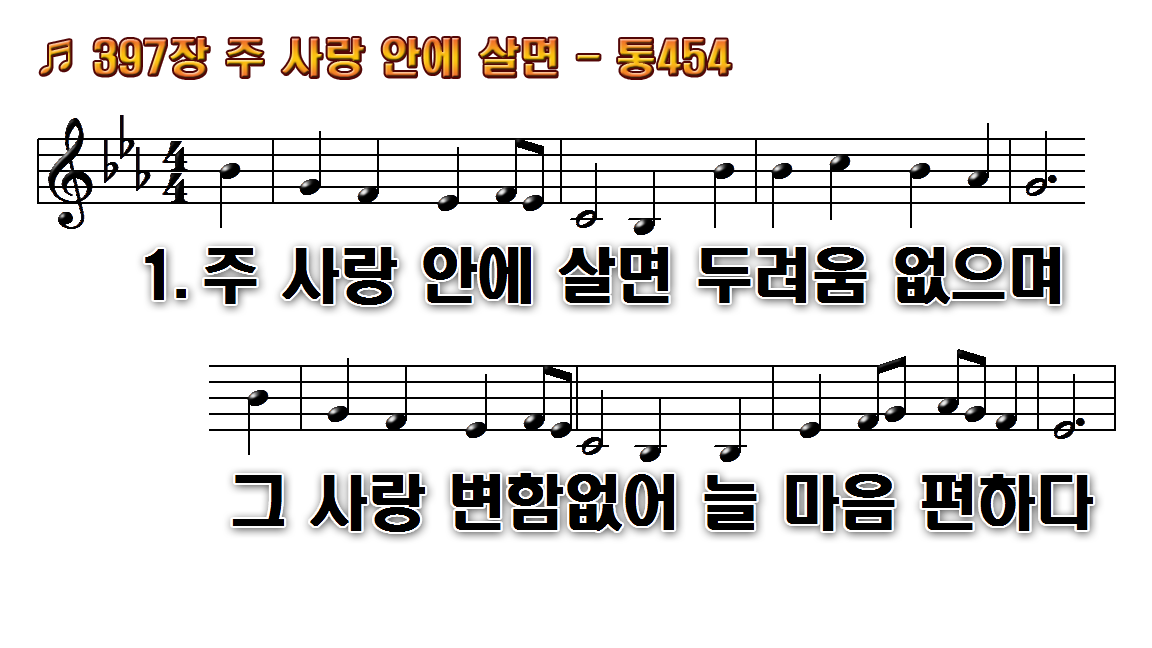 1.주 사랑 안에 살면 두려움
2.주 나의 목자시니 부족함
3.저 넓고 푸른 들판 내 앞에
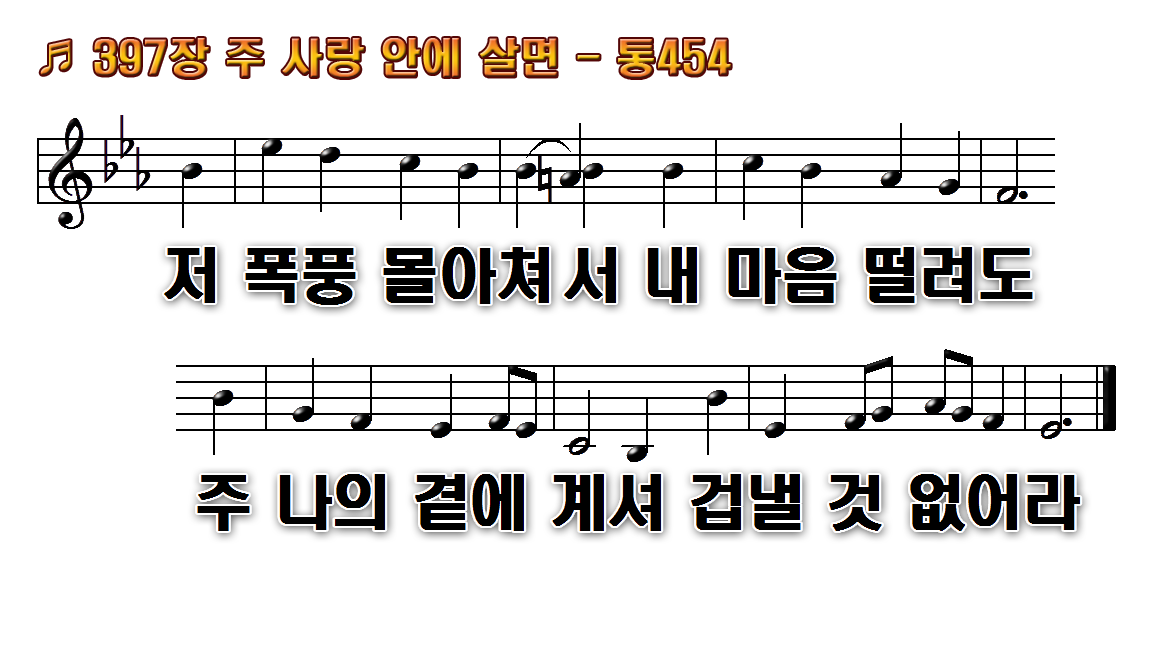 1.주 사랑 안에 살면 두려움
2.주 나의 목자시니 부족함
3.저 넓고 푸른 들판 내 앞에
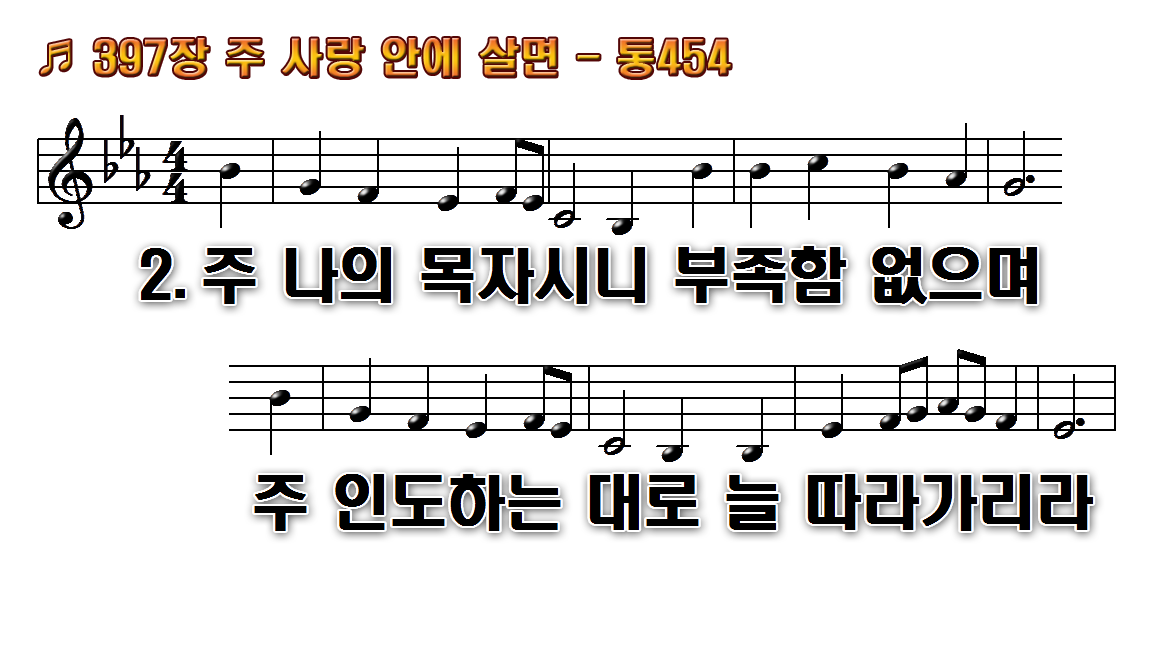 1.주 사랑 안에 살면 두려움
2.주 나의 목자시니 부족함
3.저 넓고 푸른 들판 내 앞에
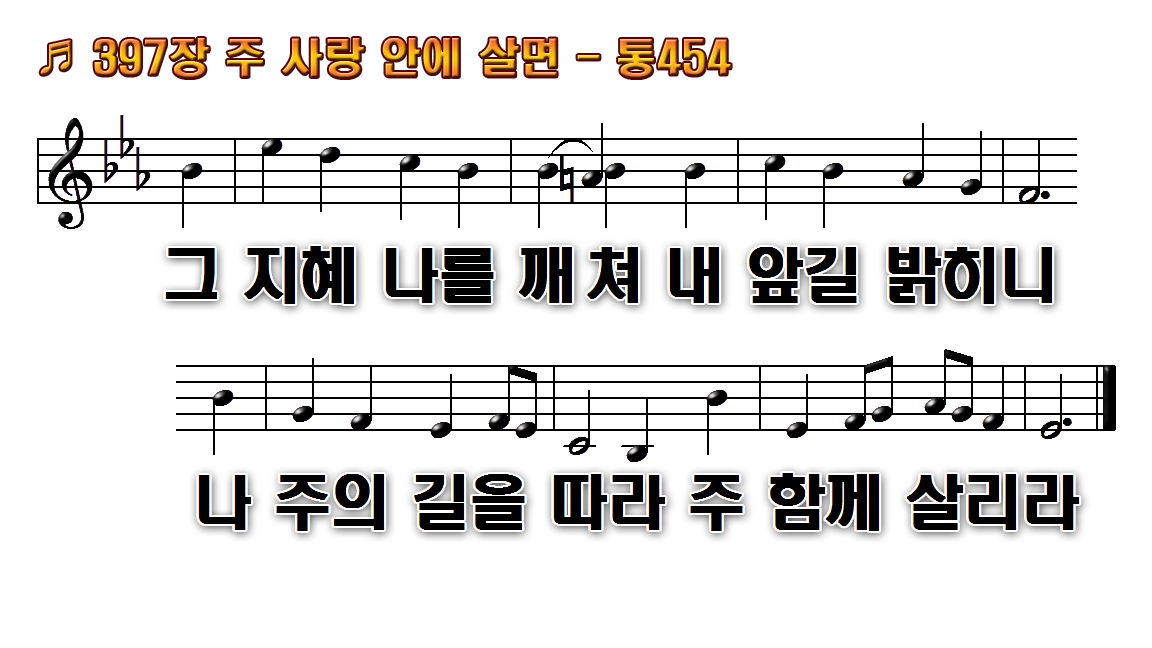 1.주 사랑 안에 살면 두려움
2.주 나의 목자시니 부족함
3.저 넓고 푸른 들판 내 앞에
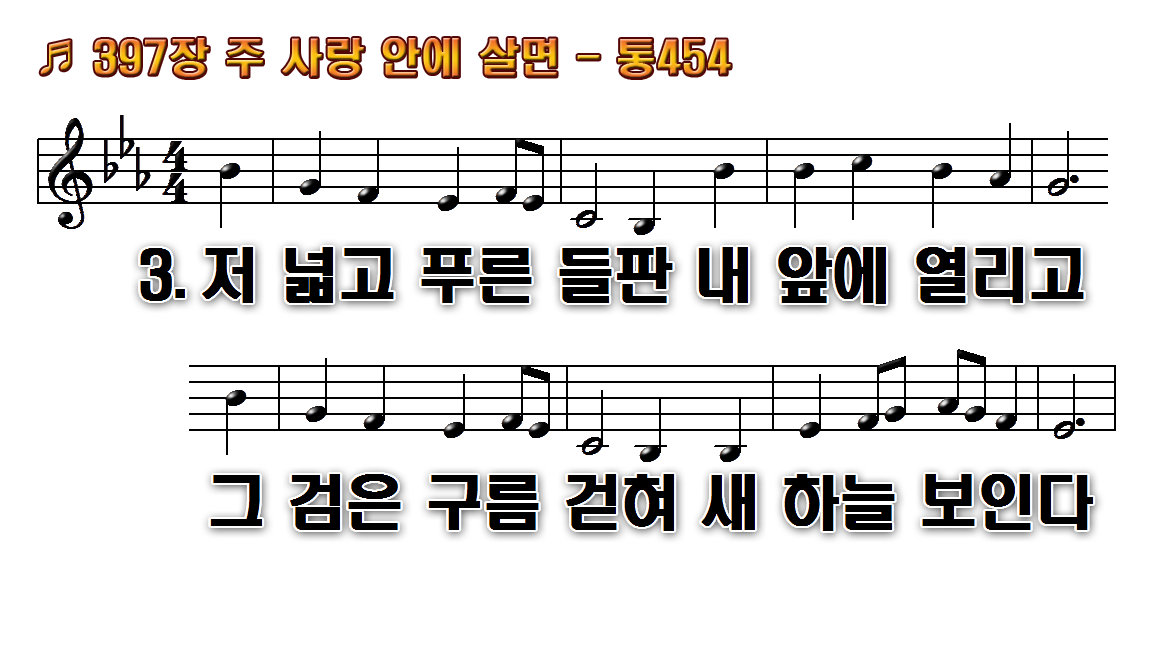 1.주 사랑 안에 살면 두려움
2.주 나의 목자시니 부족함
3.저 넓고 푸른 들판 내 앞에
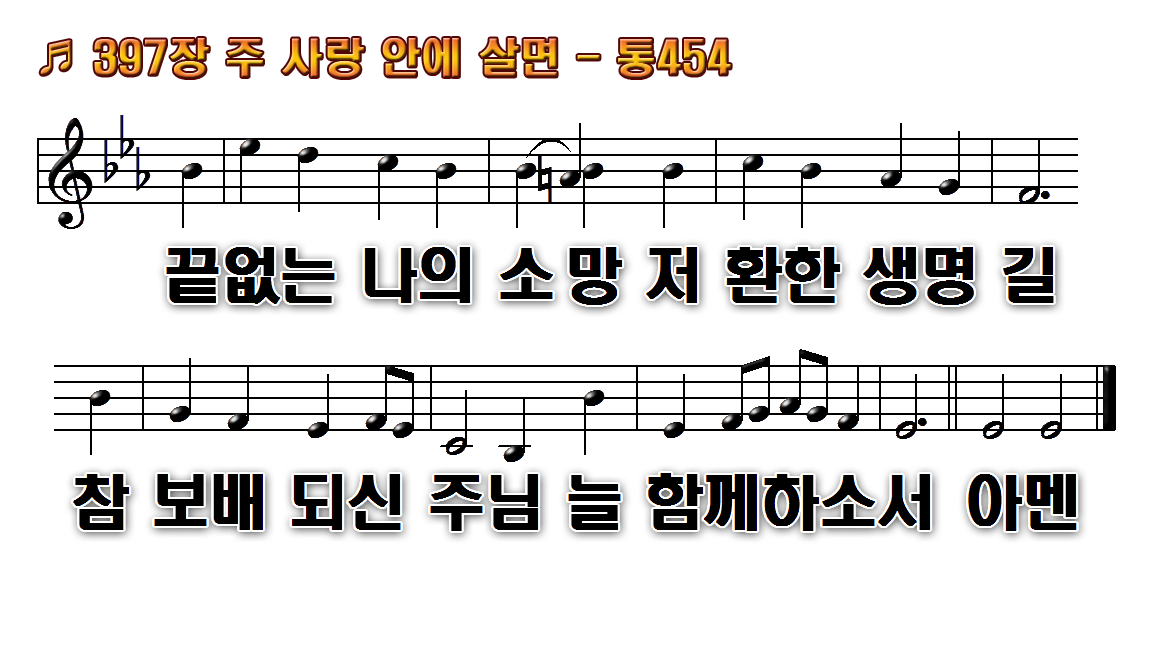 1.주 사랑 안에 살면 두려움
2.주 나의 목자시니 부족함
3.저 넓고 푸른 들판 내 앞에
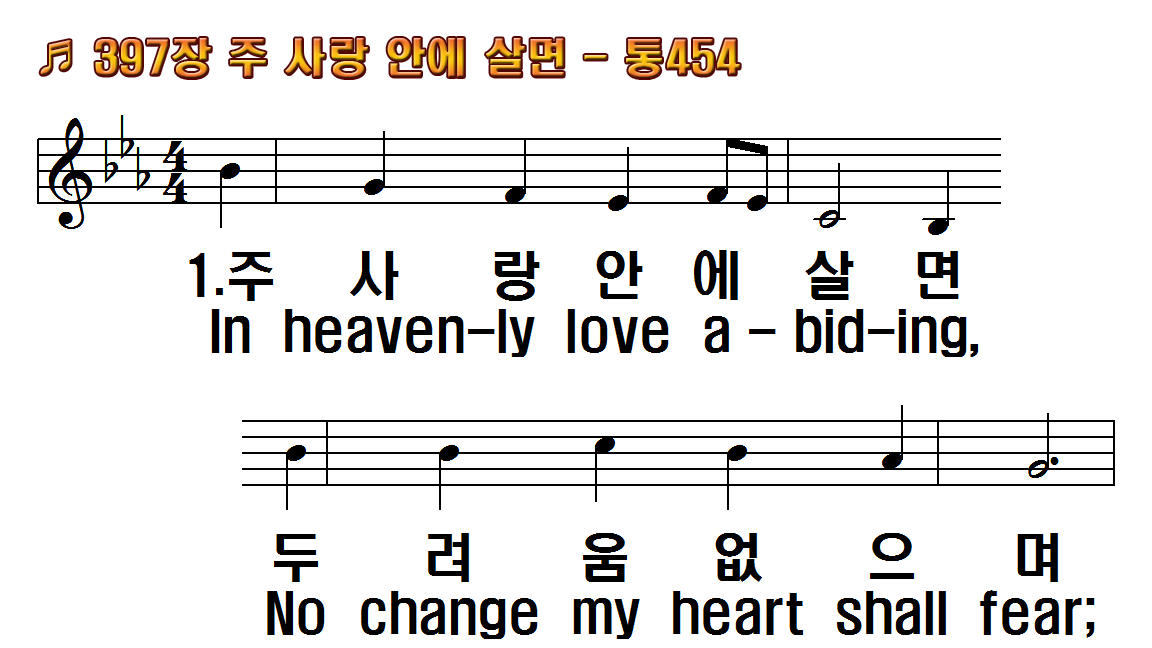 1.주 사랑 안에 살면
2.주 나의 목자시니
3.저 넓고 푸른 들판
1.In heavenly love abiding,
2.Wherever He may guide me,
3.Green pastures are before
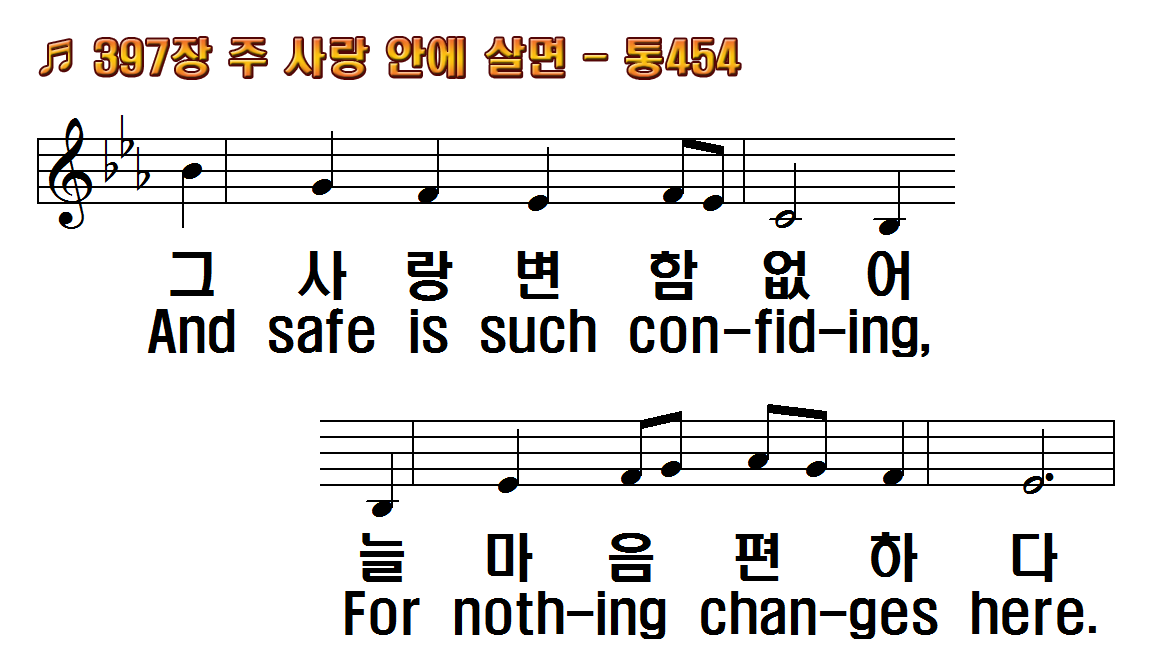 1.주 사랑 안에 살면
2.주 나의 목자시니
3.저 넓고 푸른 들판
1.In heavenly love abiding,
2.Wherever He may guide me,
3.Green pastures are before
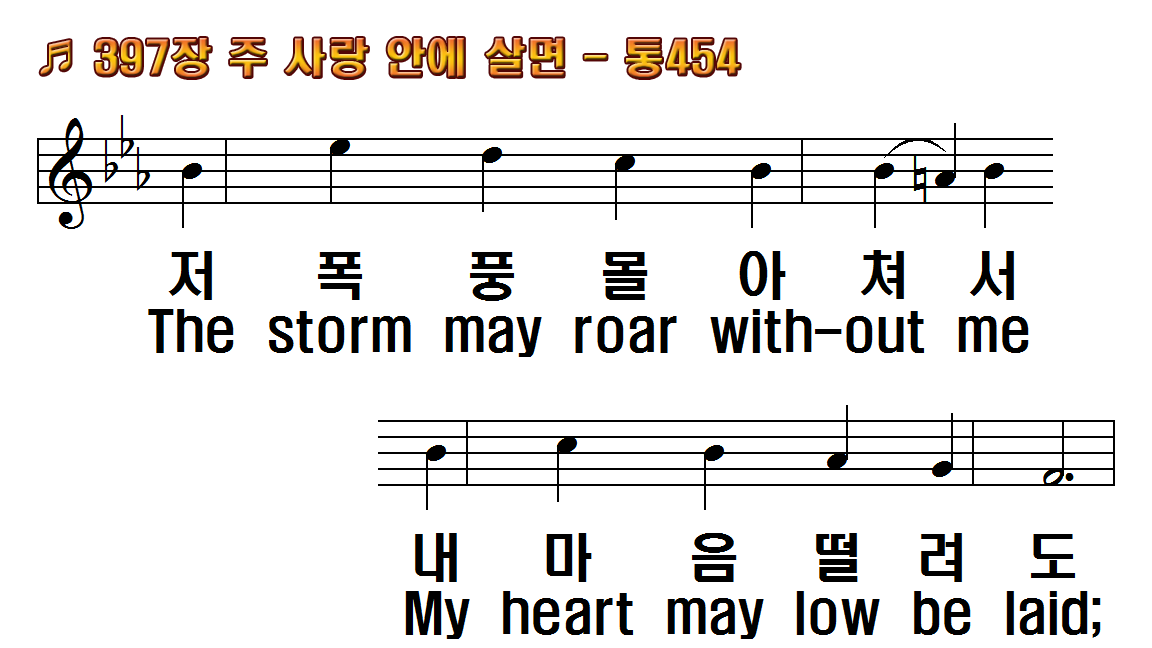 1.주 사랑 안에 살면
2.주 나의 목자시니
3.저 넓고 푸른 들판
1.In heavenly love abiding,
2.Wherever He may guide me,
3.Green pastures are before
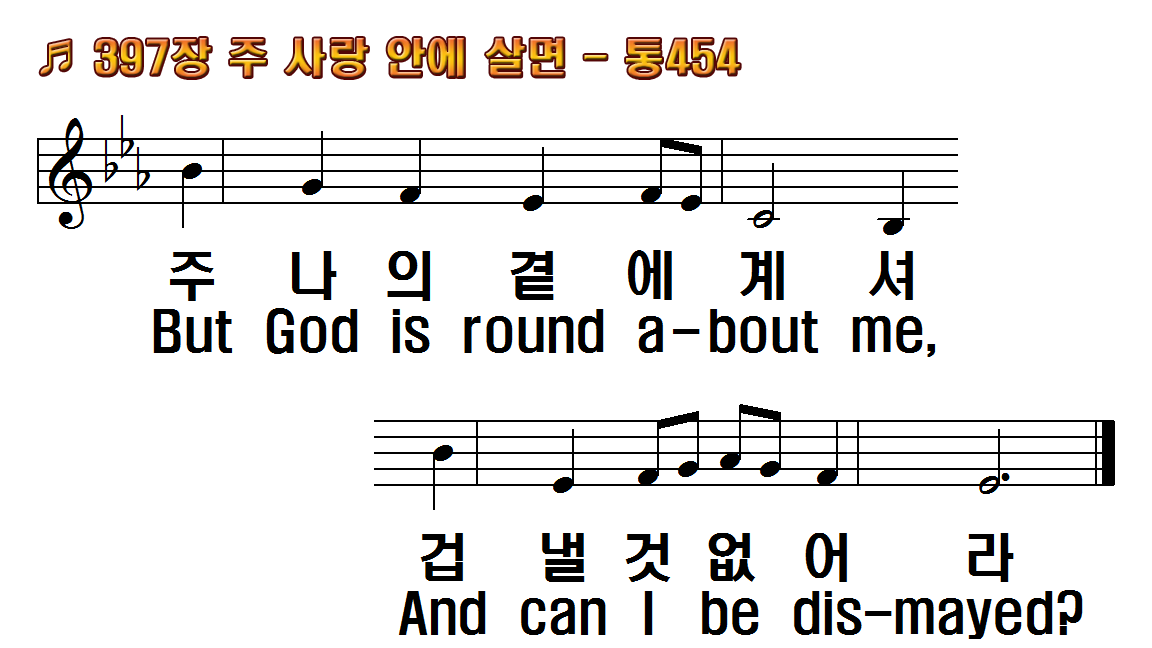 1.주 사랑 안에 살면
2.주 나의 목자시니
3.저 넓고 푸른 들판
1.In heavenly love abiding,
2.Wherever He may guide me,
3.Green pastures are before
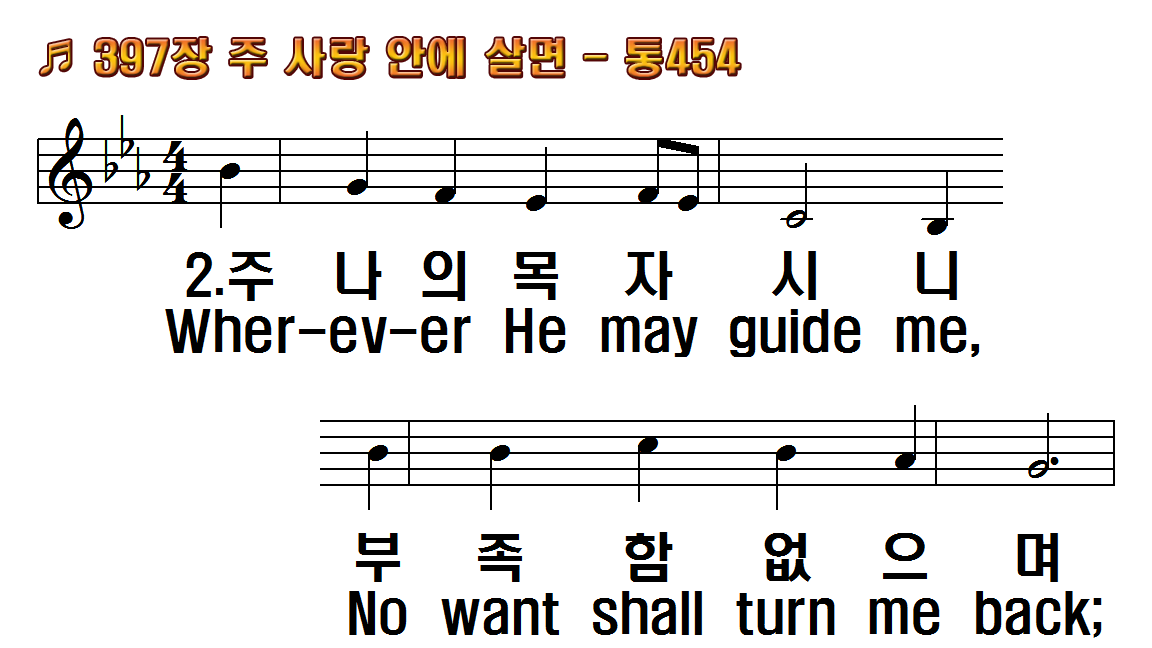 1.주 사랑 안에 살면
2.주 나의 목자시니
3.저 넓고 푸른 들판
1.In heavenly love abiding,
2.Wherever He may guide me,
3.Green pastures are before
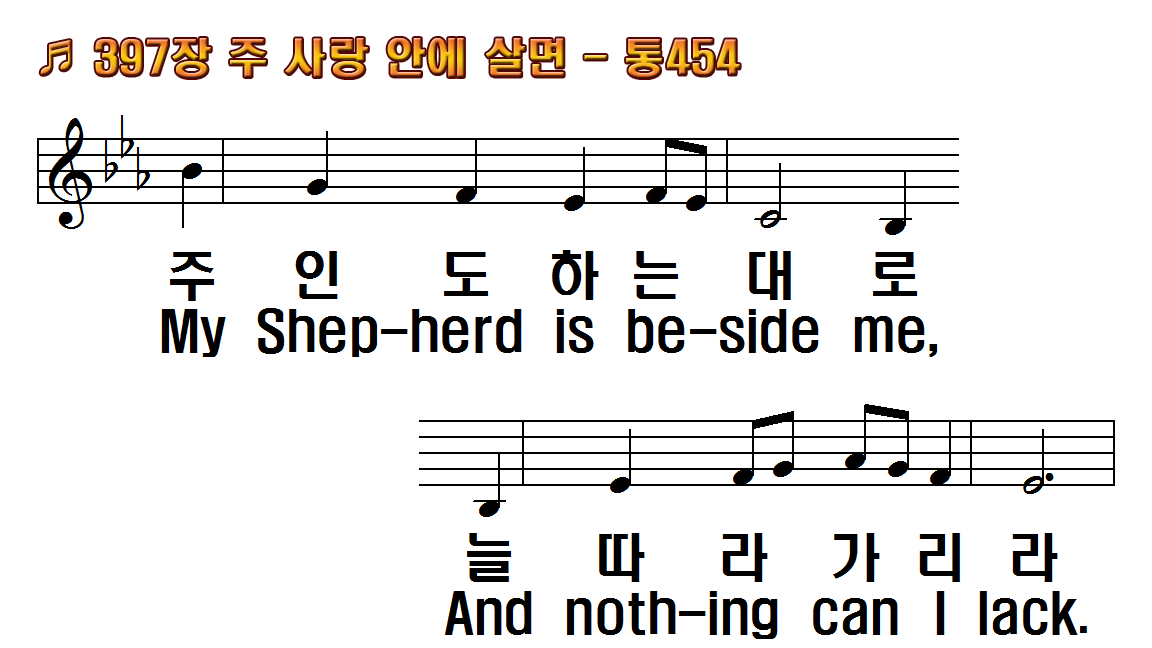 1.주 사랑 안에 살면
2.주 나의 목자시니
3.저 넓고 푸른 들판
1.In heavenly love abiding,
2.Wherever He may guide me,
3.Green pastures are before
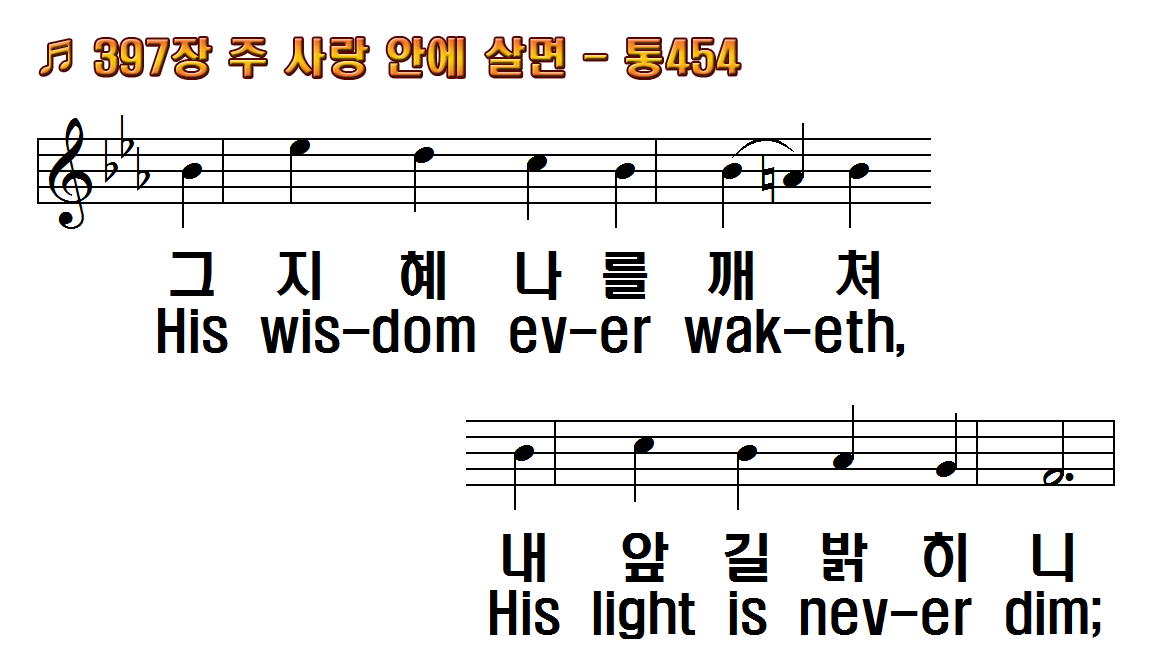 1.주 사랑 안에 살면
2.주 나의 목자시니
3.저 넓고 푸른 들판
1.In heavenly love abiding,
2.Wherever He may guide me,
3.Green pastures are before
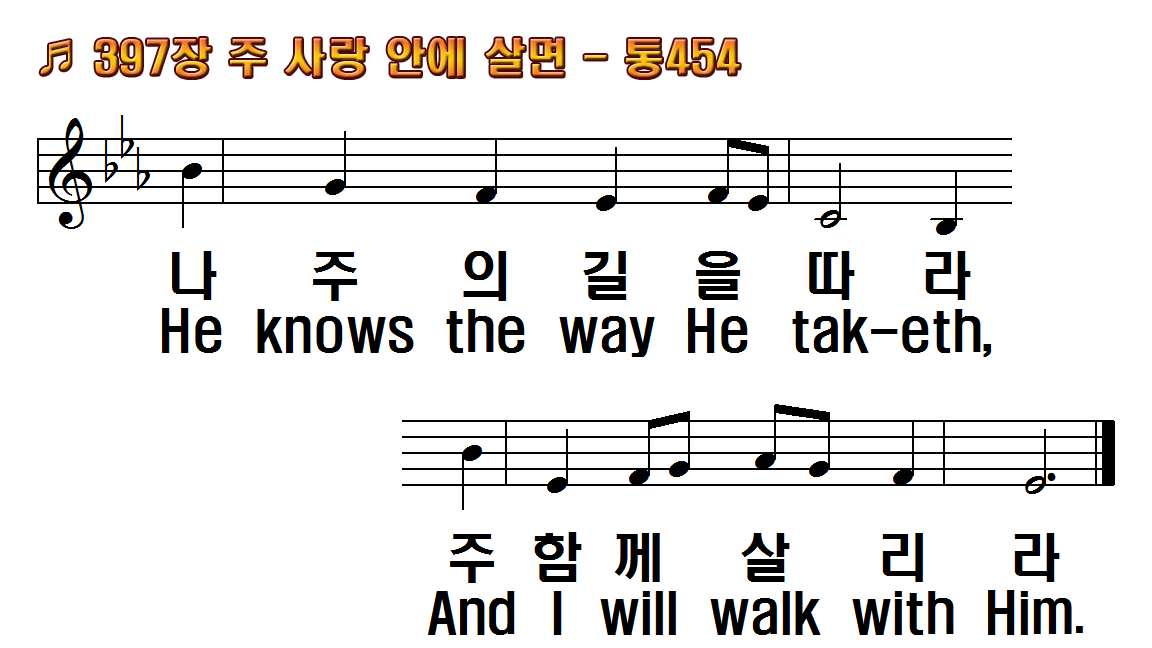 1.주 사랑 안에 살면
2.주 나의 목자시니
3.저 넓고 푸른 들판
1.In heavenly love abiding,
2.Wherever He may guide me,
3.Green pastures are before
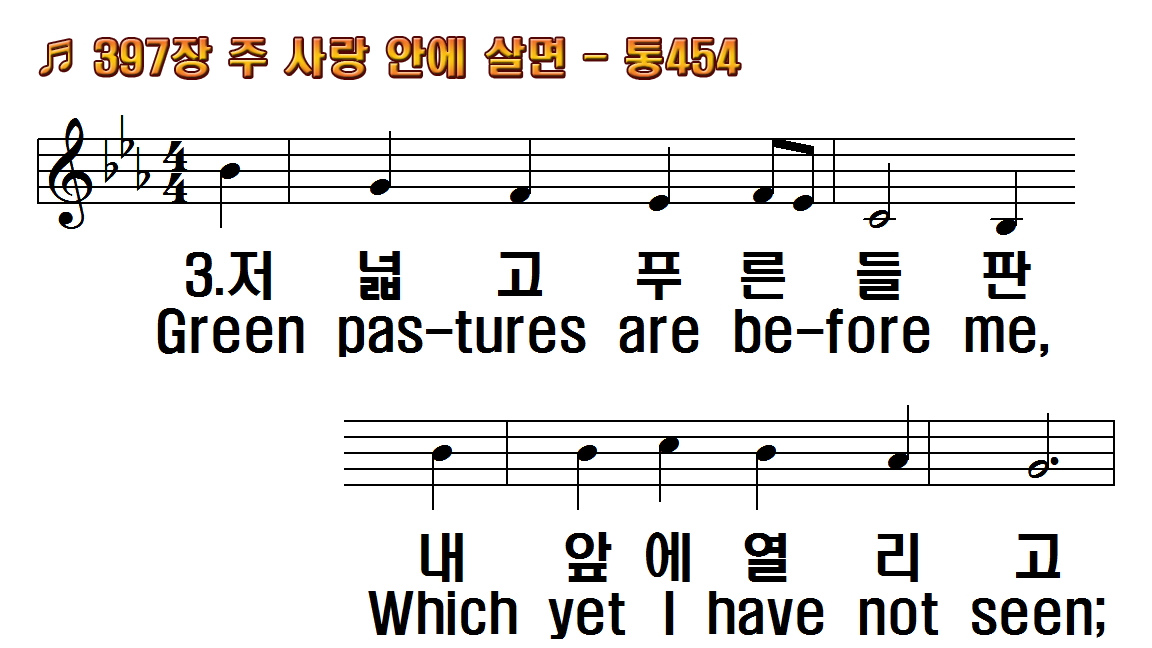 1.주 사랑 안에 살면
2.주 나의 목자시니
3.저 넓고 푸른 들판
1.In heavenly love abiding,
2.Wherever He may guide me,
3.Green pastures are before
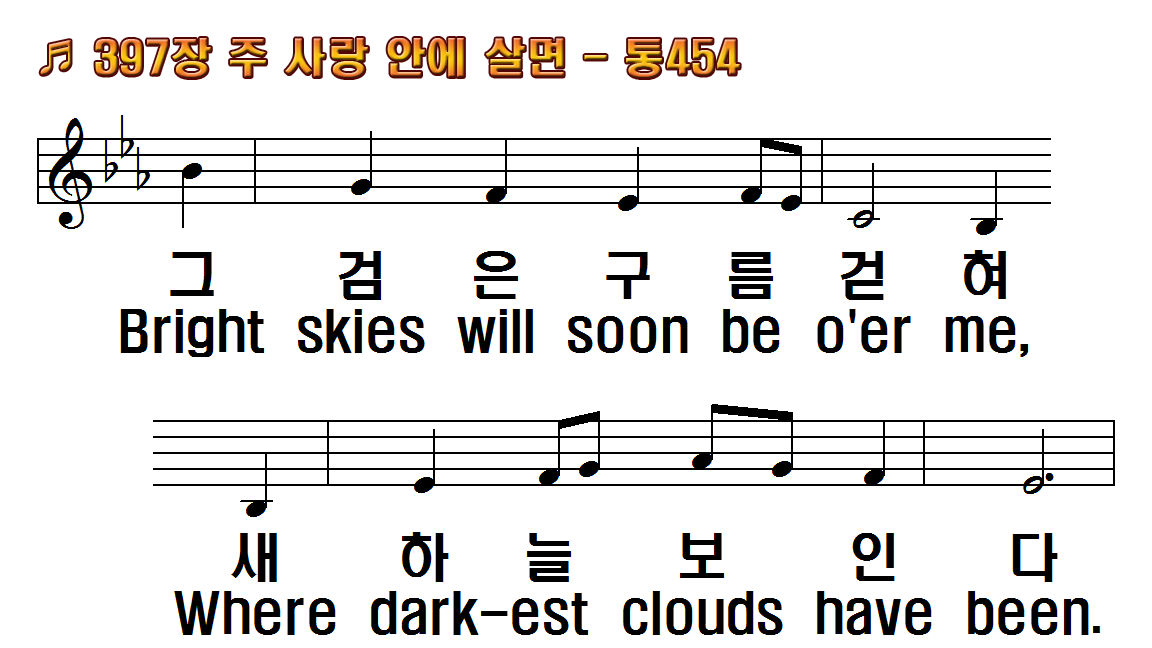 1.주 사랑 안에 살면
2.주 나의 목자시니
3.저 넓고 푸른 들판
1.In heavenly love abiding,
2.Wherever He may guide me,
3.Green pastures are before
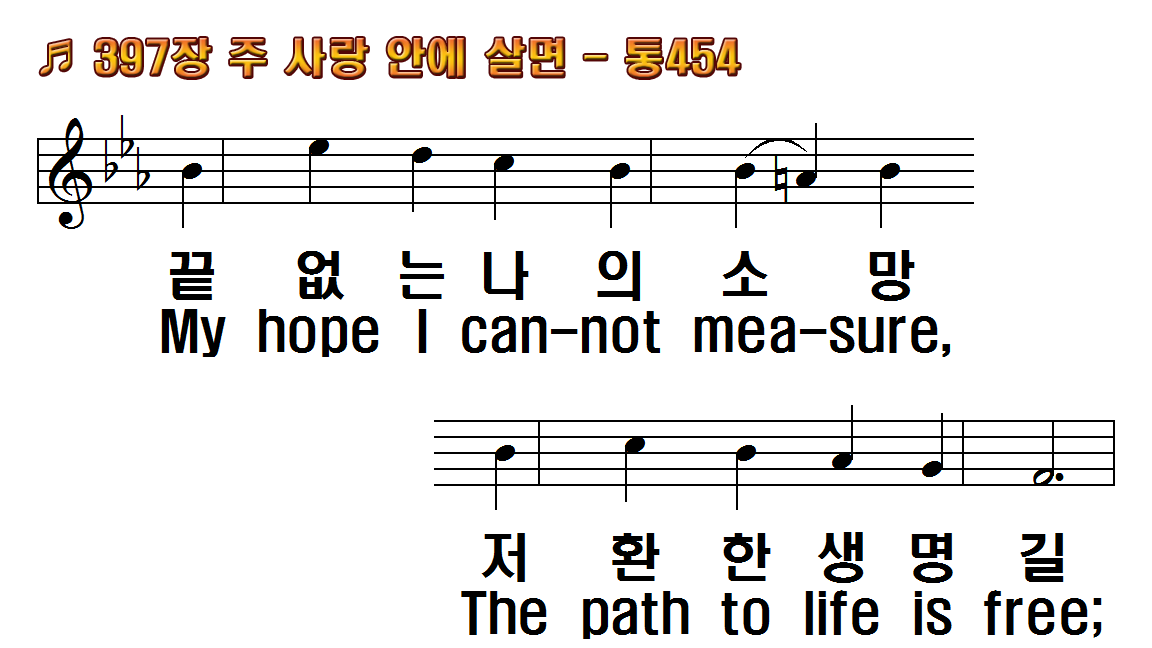 1.주 사랑 안에 살면
2.주 나의 목자시니
3.저 넓고 푸른 들판
1.In heavenly love abiding,
2.Wherever He may guide me,
3.Green pastures are before
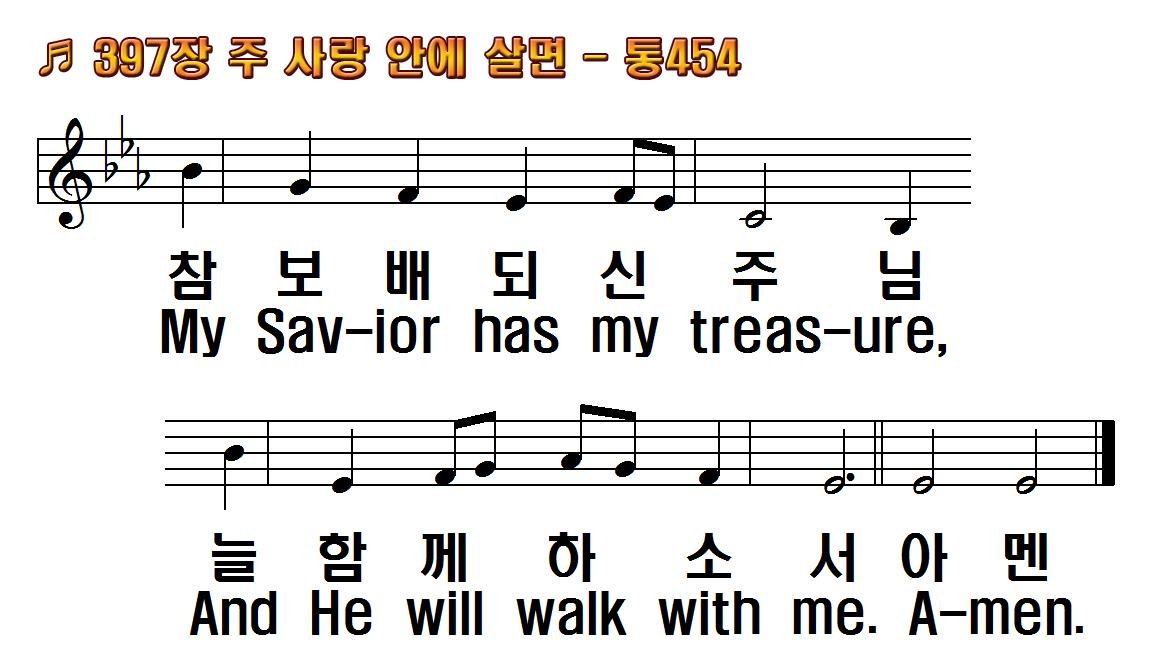 1.주 사랑 안에 살면
2.주 나의 목자시니
3.저 넓고 푸른 들판
1.In heavenly love abiding,
2.Wherever He may guide me,
3.Green pastures are before